Municipal Budgeting
Certified Government Finance Officer (CGFO)  Review Session
Exam Topics
2
Fiscal Policies and Best Practices
Learning Objectives
4
Budgeting Best Practices
National Advisory Council on State and Local Budgeting (NACSLB) has established four principles and twelve elements for budgeting best practices
Four Principles of the budget process are comprised of Twelve Elements
Twelve Elements assist in translating the guiding  principles into action component
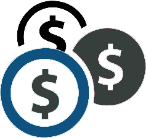 5
5
NACSLB – Four Principles
6
6
[Speaker Notes: The Budget Practices document is an 87 Page Document.   It is available on the GFOA website.The framework is not mandatory, but the GFOA considers it a guideline for educating employees and elected officials, and for improving the process.

I am not going to read these twice, but you should.  

Each of the principles is designed around the idea of “achievable results”.    The elements that make up each of these help translate
the guiding principles into action. 

The budgetary practices that are “best practices” all come from the elements.   

Goals, Approaches, Budget, Evaluate – The abbreviation I use is GABE, but you can use anything you want.

The NACSLB, obviously views this as a circular process.]
Elements of Principle One
Goals
Approaches
Evaluate
Budget
Establish Broad Goals
7
7
[Speaker Notes: In 1.1, I think the NACSLB called them “concerns”.  Note that the NACSLB says “Stakeholders” and not “Community”]
Elements of Principle Two
Develop Approaches to Achieve Goals
8
Elements of Principle Three
Develop a Budget Consistent with Approaches to Achieve Goals
9
9
Elements of Principle Four
Evaluate Performance and Make Adjustments
10
10
Principal 1: Establishing Goals (Strategic Plans)
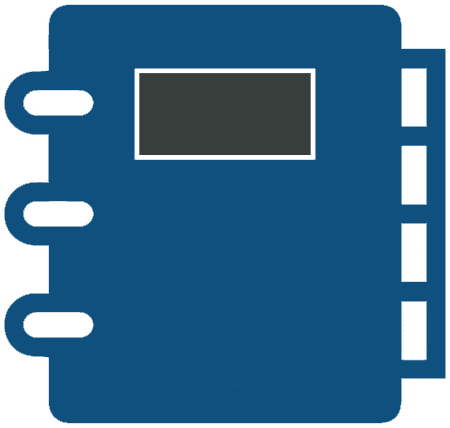 11
[Speaker Notes: The way they said Element 1 was :   “Assess community needs, priorities, challenges and opportunities”

This is critical to a strategic plan, so you can see, in Principal 1, element 1, so FGFOA talked about strategic planning.

But the “Assess Community Needs” part is really about holding Public Hearings and Surveys.

On a side note, the NACSLB emphasizes public input quite a bit, and there are a number of cities and counties in Florida that do not.   This does not mean that the cities and counties are wrong, it just means that elected officials have responsibilities to people who are not always at the public hearings.  The example I always use here is landfills.   If you ask taxpayers how to run a landfill, many of them will reply that it should be run like a business.  But we don’t do that.  Landfills that are operated like a business don’t do recycling or methane recovery unless it saves money.  Landfills that are run like a business do the bare minimum of environmental protection, and don’t set aside enough money for closure costs.  The county landfill spends money on a lot of these things, because the county will still be around 100 years from now, and the people who operated the business landfill will be long gone.  

So you have to be careful about asking taxpayers what their highest priority is.  Because they will tell you to pick whichever option is cheapest.]
Principal 1: Establishing Goals (Strategic Plans)
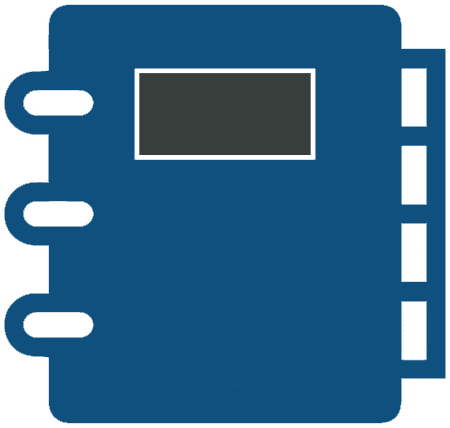 12
[Speaker Notes: Remember that Principle 1 was : Establish Broad Goals to Guide Government Decision MakingThey want you to consider local, regional, national, and global factors affecting the community, including:
	· Economic and financial factors,
	· Demographic trends, - Are people moving toward cities, or away.  (or like us, both toward and away, but not in between)
	· Legal or regulatory issues, - 
	· Social and cultural trends, - 
	· Physical or environmental factors, - For example, is your city built out?  If you are on an island, for example, you might not be dealing with a lot of new developments.
	· Intergovernmental issues, and
	· Technological change.]
Principal 1: Establishing Goals (Strategic Plans)
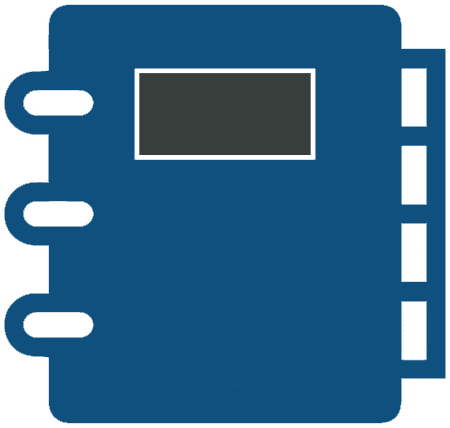 13
[Speaker Notes: So now we see they are back to strategic planning.

You might want to read this slide again.   Put a little exclamation point on it or something.]
Principal 2: Develop Approaches (Fiscal Policies)
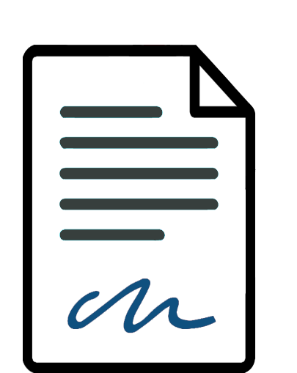 14
[Speaker Notes: My abbreviation for the second principal was APCM - Adopt, Program, Consistent, Management 
But the “A” was “Adopt Financial Policies”The policies they talk about are pretty obvious, but we are going to talk about them in a lot of detail later on.
   #1   (that is 2.4.1) – “Stabilization - maintain a prudent level of financial resources to protect against reducing service levels or raising taxes and fees because of temporary revenue shortfalls or unpredicted one-time expenditures.”
   #2 (2.4.2) – “Fees - identify the manner in which fees and charges are set and the extent to which they cover the cost of the service provided.”   (In Florida, that is also the law).
  # 2.4.3 – “Debt – Issuance, and debt management policies, such as maximum debt.

   #2.4.4  - “Limit the use of one-time revenues.”

   # 2.4.5  - Balanced Operating Budget.

    # 2.4.6 – Revenue Diversification

    # 2.4.7 – Emergency procedures and fiscal emergency plan.]
Operating Budget Policies  (2.4)
Define a balanced operating budget
Develop with the goal to maintain a  structurally balanced budget (operating revenue = operating costs)
Identifies who is responsible for budget preparation - management
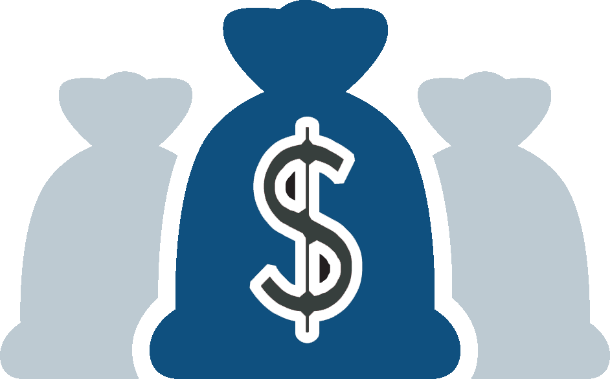 13
Revenue Policies   (2.4)
How much change in the property tax rate is acceptable in a given year
How one-time revenue will be used
How frequently should service charges and fees be reviewed
Revenue diversification
Items that will not be budgeted (i.e. savings)
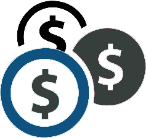 14
[Speaker Notes: We are still talking about policies.  

What does your revenue manual do?  Does it just list the revenues, or does it explain all these topics?

If your revenue manual just shows the history of the revenue, and not the law that needs to be followed, and it doesn’t discuss how revenues are estimated, then your revenue manual is not doing its job.]
Fund Balance Policies  (2.4)
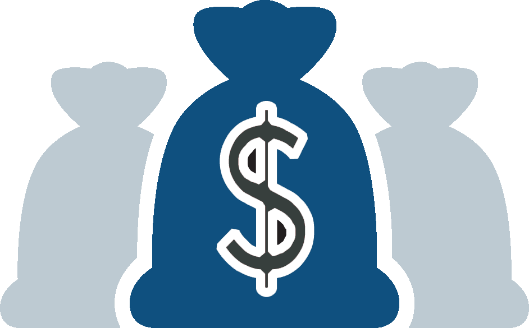 15
[Speaker Notes: This only make sense.  Fund balance is not an expense, so fund balance policy is based on the Government’s internal needs for reserves.]
Stabilization Policies
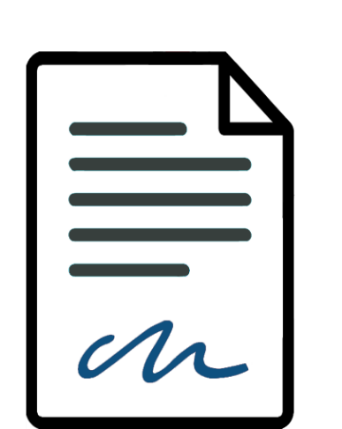 Stabilization funds may be called rainy day funds, committed balances, or contingency funds
Policy will guide creation, maintenance, and use of resources held for financial stabilization  purposes
Policy will identify purpose for which funds can be used
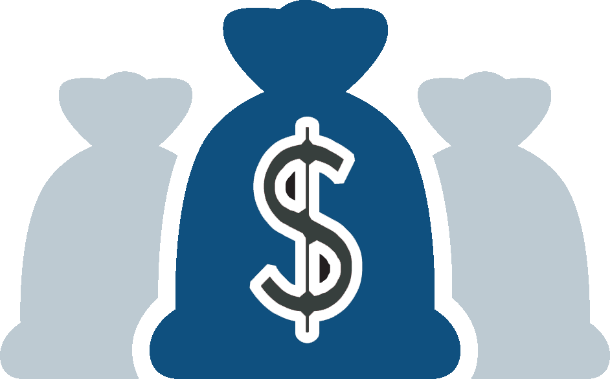 16
[Speaker Notes: Still on Element 4  “Adopt Financial Policies”

This stuff makes sense also.  Anyone who is in budgeting knows that if the stabilization fund can be spent on a new courthouse, then it really isn’t a stabilization fund.]
Contingency Planning Policies (2.4)
General guide to improve the ability to take timely action and to aid management when an emergency occurs
Should include a basic financial plan in the event of emergencies, natural disasters, or other unforeseen events
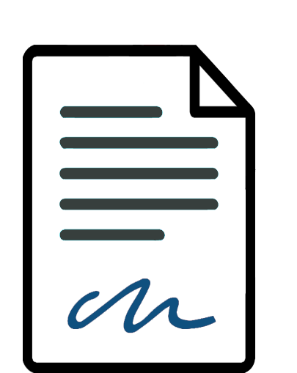 17
[Speaker Notes: Still on Element 4  “Adopt Financial Policies”  I think.

I am guessing everyone knows this already, but this is an opportunity to focus on the basics:  The Contingency plan will cover what has to be in place BEFORE the disaster.   After the disaster is important, but the policy should be in place beforehand.]
Debt Policies  (2.4)
Guides the issuance and management of debt
Address the issue of debt capacity
GFOA Budget Awards Requirement
What is the maximum long-term debt burden that the government can incur?
Mix of long-term debt and current revenues for capital projects
Use of bond proceeds
When will short-term debt be used
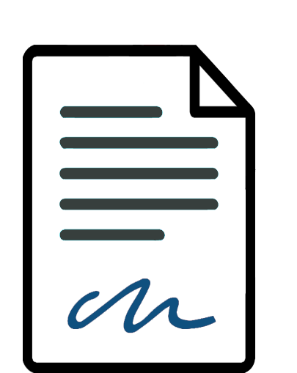 18
[Speaker Notes: This is definitely Still on Element 4  “Adopt Financial Policies”We are going to skip forward a bit, but we will come back to financial policies again when we talk about costing government services.]
Principal 2: Develop Approaches (Fiscal Policies)
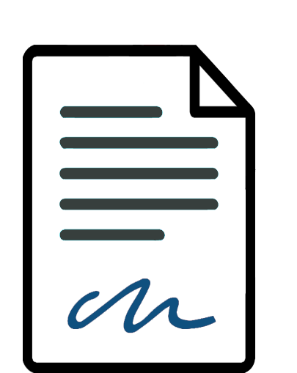 21
[Speaker Notes: Program and service policies and plans may address items such as: 
 - groups or populations to be served, 
 - service delivery issues, 
 - examples of possible programs, 
 - standards of performance (such as level of service standards or other measures to gauge success), 
 - expected costs, 
 - time frames for achievement of goals, 
 - organizational structure, and
 - priorities for service provision. You don’t have to know the examples, but you should know that Element 2 is “approaches” and that means coming up with specific plans.]
Principal 2: Develop Approaches (Fiscal Policies)
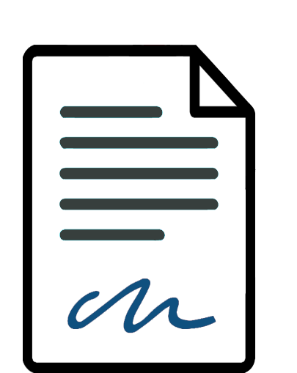 22
[Speaker Notes: The process should include an examination of how a government traditionally provides the service.   So you not only identify current programs and services, You also should consider whether the service could be delivered more effectively or more efficiently if provided in a different way, 
either by the government itself or by entities outside of the government.

This also includes reviews of existing projects and facilities in relation to goals, and deciding whether to maintain,
renovate, replace, or abandon facilities.

We are going to talk about performance measures and benchmarks in more detail later on.   But this is where they are developed.

This does not include management strategies, because that is the next element]
Develop Management Strategies
Principal 2, Element 7
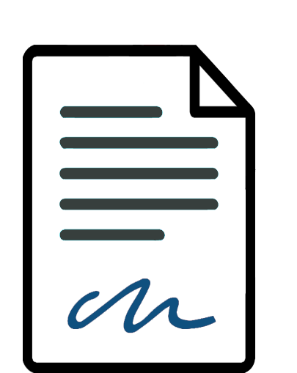 19
[Speaker Notes: This is another areas they are breaking out to make sure everyone gets the point.

Management Structure means the organizational structure.  

Budget to actual comparison is a management strategy, which shows up again in 11 – Monitoring and evaluating performance.   The reason they felt this was here instead of element 11 is that the National Advisory Council feels that monitoring performance is mostly about whether you accomplished your goals, and not about how much money you spent doing it.   

Management strategies include motivation, encouraging employees to work toward goals, training, the use of technology, quarterly or monthly spending plans, and so on.    This kind of bleeds into the next element.]
Develop Budget
Principal 3
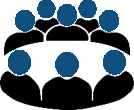 19
[Speaker Notes: Remember the whole principal is “Develop a Budget Consistent with Approaches to Achieve Goals”

Thos three Bullet Points are elements 8, 9 and 10.

3.9 is also where you see the recommendation for a revenue manual, and a long-term capital improvement plan.    This is a big part of that 83-page document.   (or 87?)]
Develop Budget
Principal 3
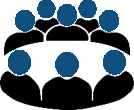 19
[Speaker Notes: Under 3.8 “Budget Process” , that is where you will find things like “Budget Calendar”, Budget Guidelines, Written Instructions, Coordination, assigning responsibilities, and so on.   It is important to note that when they talk about “budget Process”, they are also talking about reviewing the budget, and modifying it before and after adoption. 
The budget process should also include procedures to get stakeholder input, even though that is covered pretty well by the other categories.]
Develop Budget
Principal 3
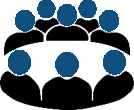 19
[Speaker Notes: #9 is important.  The NACSLB actually says that you need to be doing long-range projections, long-range assumptions, and long-range strategies.
This is not just a contingency plan.  This is intended as a way to help people understand how services are going to be sustained, and how revenues and expenditures work together.
So you can’t just project major revenues, you have to plan for revenue changes, proposed new programs, and even legislation changes.The NACSLB also recommends that you have a consensus forecast.  This is easy in the State of Florida, because the EDR actually uses a consensus revenue estimating procedure.

This is also where the NACSLB recommends that we prepare a revenue manual, a long term capital improvement plan, and that we project revenue and expenses together.]
Develop Budget
Principal 3
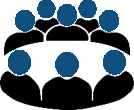 19
[Speaker Notes: 3.10 is where you put the plan together into a budget.   This is where they talk about putting policies, plans and goals right in the budget document.   

3.10 also talks about presenting the budget to decision makers, highlighting key issues and accountability.  

The budget book should also describe operations, the form of accounting being used, and the issues that are likely to be important to the stakeholders.  This element also says that the budget book should be easy to read, and easy to understand.]
Evaluate Performance
Principal 4
19
[Speaker Notes: Regular monitoring of budgetary performance provides an early warning of potential problems and gives decision makers time to consider actions.

This also includes monitoring financial indicators, monitoring the progress of capital construction, and monitoring external factors that are about to affect the budget.

Back in 2009, when we were going into a recession, Orange County had already put a hiring freeze into place.  As a result, we survived without layoffs.]
Evaluate Performance
Principal 4
19
[Speaker Notes: This practice helps complete the budget planning cycle and will feed into the goal development phase which begins the cycle. It is desirable to minimize the number of adjustments to longer-term goals in order to maintain credibility. Adjustment of performance measures associated with goals is another way to adjust or clarify goals without changing basic intent
of a goal.]
Review
Which statement is false?

Strategic plans should link to the budget
Strategic plans should be outcome driven
Budget office should develop the strategic plan. 
All of the above
30
Review
Which statement is false?

Strategic plans should link to the budget
Strategic plans should be outcome driven
Budget office should develop the strategic plan. 
All of the above
31
Cost of Government Services
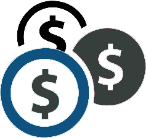 20
[Speaker Notes: OK, now we are going back to Element 4  “Adopt Financial Policies”

The order has changed because they are separating out cost of government services as a separate topic

If you have a cost recovery policy, and you are setting your fees to recover anything other than full cost, you need to explain why.

It is important that you know these terms and know the difference.]
Cost of Government Services
Life-cycle costs
Includes costs in addition to  purchase price over the life of an asset such as  engineering and design, construction,  installation, operations and maintenance,  repairs, and rehabilitation (useful when  deciding to purchase major equipment)
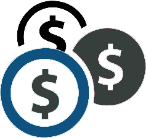 Opportunity costs
Benefit of options forgone by choosing another options
21
[Speaker Notes: When you are talking about purchasing equipment, obviously, you are not using the same kind of cost evaluation that you use for fees.]
Cost of Government Services
22
[Speaker Notes: Sunk costs are anything that is already spent, or already 100% committed to be spent.  There are hundreds of classic examples of sunk cost problems:

“I came all this way, so I might as well buy something”

“I need to get my money’s worth at the buffet.”

There are plenty of examples in government budgeting.  There was a city in Florida that spent $200,000 replacing the HVAC in an old building.  Then they found out it needed $400,000 in mold removal and other repairs.  They figured since they had already spent the $20, then they may as well spend the $400.]
Performance Measurement
Learning Objectives
36
Performance Measurement
25
Performance Measures
26
Performance Measures
Linked to specific program goals and objectives
Measures should be valid, reliable, and verifiable
Links the budget to outcomes by establishing  performance measures agreed upon by  managers and decision makers
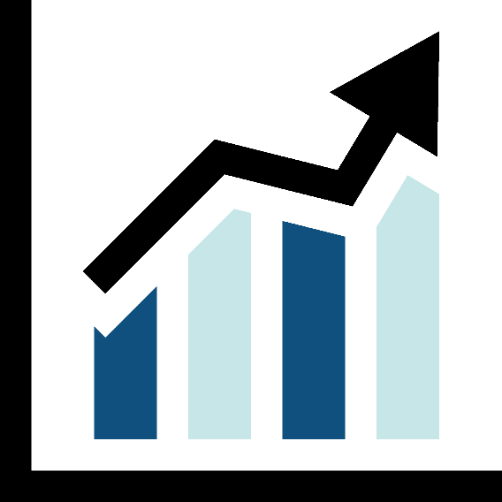 27
Performance Measures
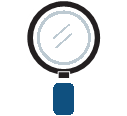 28
Program Components
Clearly defined service area
Activity and tasks
Planned outcomes or achieved results
Link expenditures and revenue to goals, objectives, and outcomes
Expenditures and revenues are related to specific functions
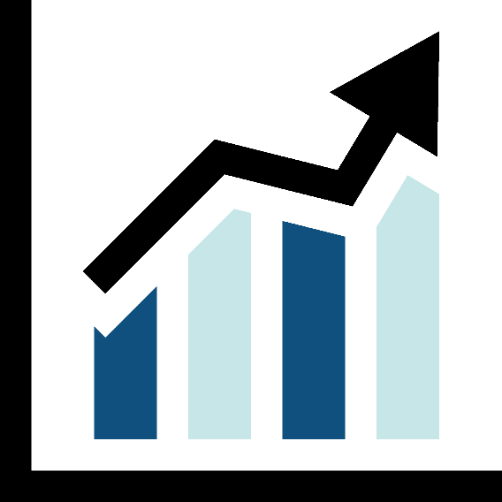 29
Performance Benchmarks
Useful in assessing how well a function, program, or activity meets their purpose
Identifying best practices
Consistently defined and measurable
Comparative standards that provide a framework for evaluation program/service quality or effectiveness
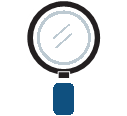 30
Performance Benchmarks
Indicators or benchmarks are measures that help quantify the achievement of a result
Assess progress toward accomplishing desired outcomes
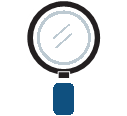 31
Customer Driven Organizations
Focus is on providing service and meeting customer needs
Customer represents a percentage of target population
Customers include both internal and external
Goals and objectives of the organization incorporate customer preferences in addition to internal organization goals
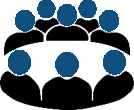 32
Budget Presentation Award
Learning Objectives
46
Award Program Outline
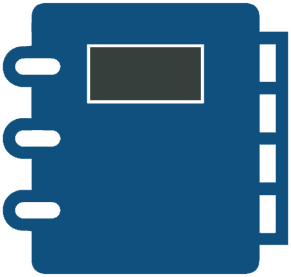 35
Award Program Outline
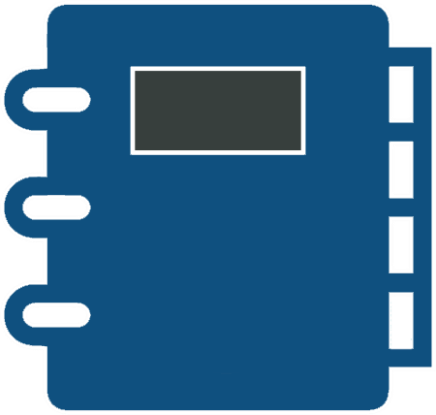 36
The Detailed Criteria Location Guide
37
Requirements for Award
Reviewed by 3 judges
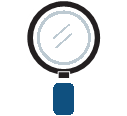 38
Budget as a Policy Document
Statement of entity-wide long-term financial policies (mandatory)
Describe process for preparing, reviewing, adopting, and amending the budget (mandatory)
Budget message that articulates priorities and issues for upcoming budget year (mandatory)
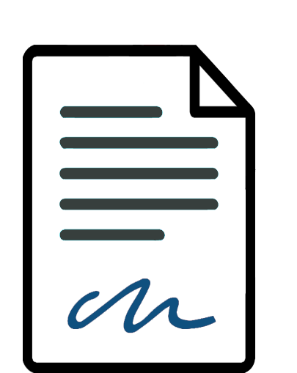 39
Budget as a Policy Document
Statement of organization-wide strategic goals and strategies (like a vision statement)
Describe entity’s short-term factors that influence the decision made in the budget development
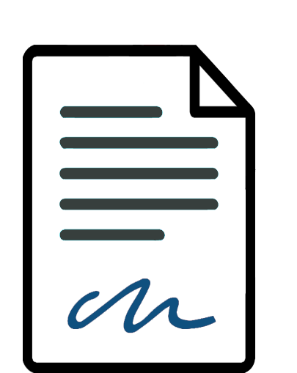 40
Budget as a Financial Plan
Budget document should include and describe  all funds that are subject to appropriation that may be different than the audited financial statement
41
Budget as a Financial Plan
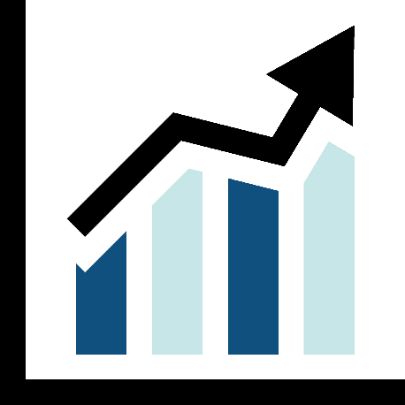 42
Budget as a Financial Plan
Summary of major revenues and  expenditures, and financing sources and uses, to provide an overview for all total resources (mandatory)
Summaries of revenues, expenditures, and other financing sources and uses for three years (mandatory)
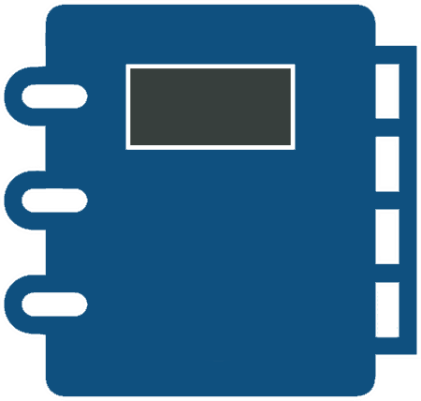 43
Budget as a Financial Plan
Describe major revenue sources, explain the underlying assumptions for the revenue estimates and discuss significant revenue trends for at least 75% (in dollars) of the major revenue (mandatory)
Explain the long-range financial plans and its affect upon the budget and the budget process
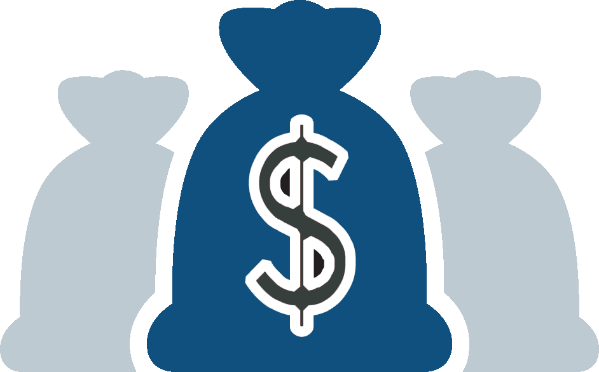 44
Budget as a Financial Plan
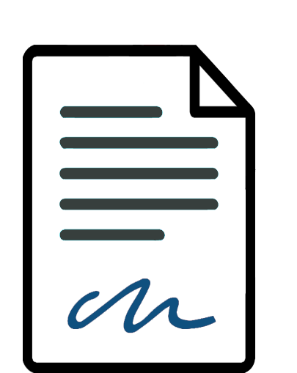 Include total amount of budgeted capital expenditures (Mandatory) AND Define!
Describe impact of significant non-recurring capital investments
45
Budget as a Financial Plan
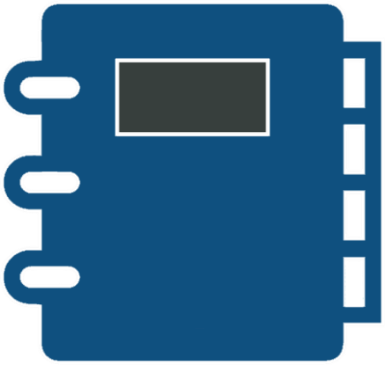 46
Budget as an Operations Guide
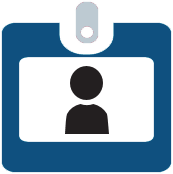 Include entity-wide organizational chart (mandatory)
Explain relationship between functional units and funds
Schedule or table summary of personnel or  position counts for prior, current, and budgeted year (mandatory)
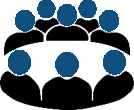 47
Budget as an Operations Guide
Describe activities, services, or functions carried out by organizational units (mandatory)
Include goals and objectives of organizational units
Provides objective measures of progress toward accomplishing the government’s  mission
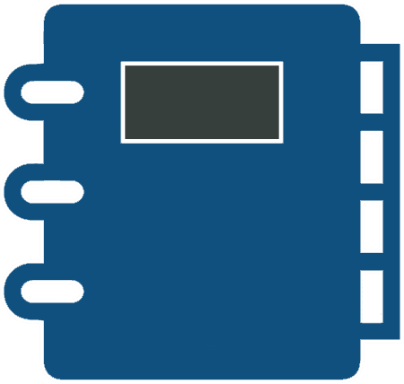 48
Budget as a Communications Device
Include a comprehensive table of contents (mandatory)
Provide an overview of significant budgetary issues (mandatory)
Include statistical and supplemental data to describe the organization, community, and population
Include a glossary
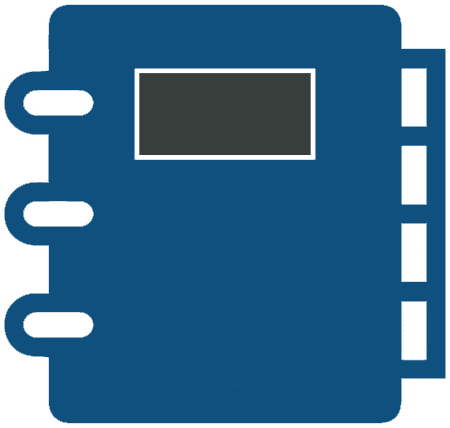 49
Budget as a Communications Device
Use charts and graphs to highlight financial and statistical information
Produced and formatted to enhance understandability and usability by the average reader
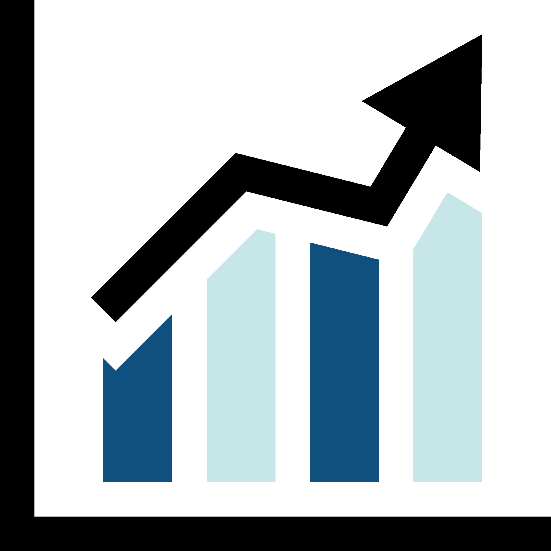 50
Budget Process / Budget Types
Learning Objectives
64
What is a Budget?
A financial plan for a defined period of time, usually one year
A plan to properly allocate financial resources 
A plan for managing spending
Allocation of scarce resources among competing priorities
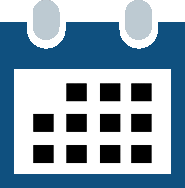 65
Budget Overview
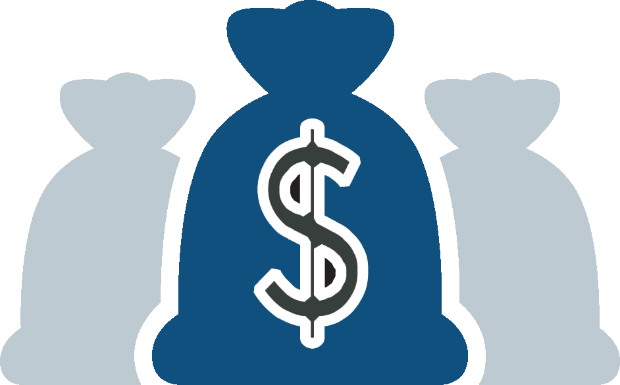 66
Budget Overview
Must be responsive to constituents’ needs and desires
Governments should engage in long-term financial planning, including multi-year revenue and expenditure projections
The budget process regulates the flow of decisions – who will have a say and at what point in the process
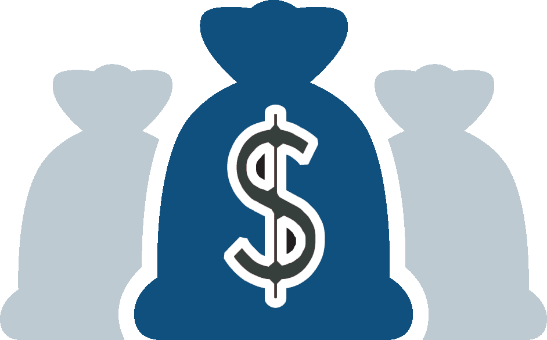 67
Budget Overview
Process should effectively involve major stakeholders and reflect their needs and priorities
Appropriations are normally not held over for future use if they were not expended in the year they were appropriated
Appropriations in the annual budget are typically authorized for a single year
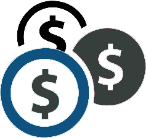 68
Budget Overview
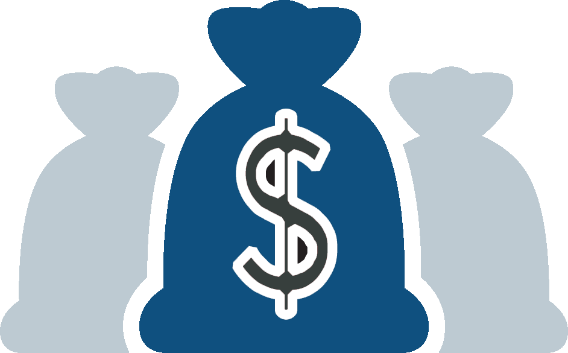 69
Budget Overview
The budget is a plan – how do you know when you are done without a plan?
70
Types of Budget
Types of Budget vary among governments
Designed to assist decision makers in prioritizing the budget requests as well as rationale for budget decisions
Budget type depends on management and legislative body
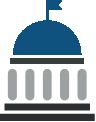 71
Types of Budget
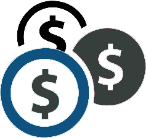 72
Executive Budgeting
Control of budget preparation lies with the  chief executive officer or city manager
Earliest version used a simple line item format
Cities and states were the first to adopt to this format
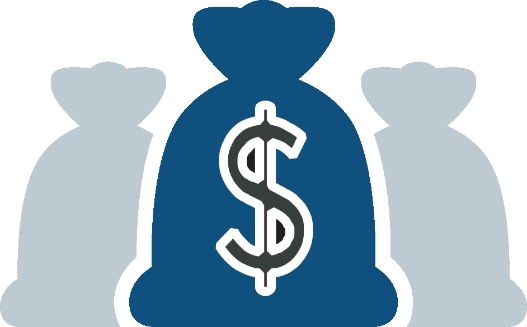 73
Incremental Budgeting
Current year’s budget forms the basis for the upcoming year’s budget
Works best during periods of stable revenues and expenditures
Works reasonably well in mature communities that have stable service demands
Inadequate method for addressing revenue  shortfalls, sharply increasing service demands or during other volatile periods
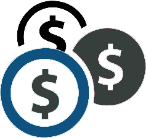 74
Performance Budgeting
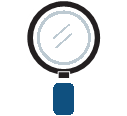 75
Program Budgeting
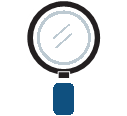 76
Zero Base Budgeting
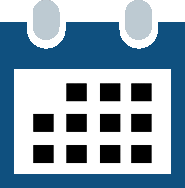 77
Budget Allotments
A portion of the budget is allocated to an interim period based on historical spending patterns and needs
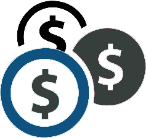 78
Priority Based Budgeting
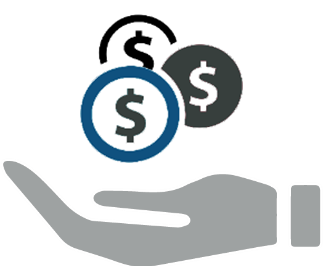 79
Priority Based Budgeting
Priority based budgeting process:
Useful tools to align expenditures more  closely with community values
80
Review
Which type of budget starts with the current year’s budget as the basis for the  upcoming year’s budget?

Incremental Budgeting
Priority Based Budgeting
Performance Budgeting
Program Budgeting
81
Review
Which type of budget starts with the current year’s budget as the basis for the  upcoming year’s budget?

Incremental Budgeting
Priority Based Budgeting
Performance Budgeting
Program Budgeting
82
Review
Which of the following is NOT a type of budget?

Budget Allotment
Cost-Benefit Budgeting
Performance Budgeting
Program Budgeting
83
Review
Which of the following is NOT a type of budget?

Budget Allotment
Cost-Benefit Budgeting
Performance Budgeting
Program Budgeting
84
Budget Process
85
Budget Process – Manual
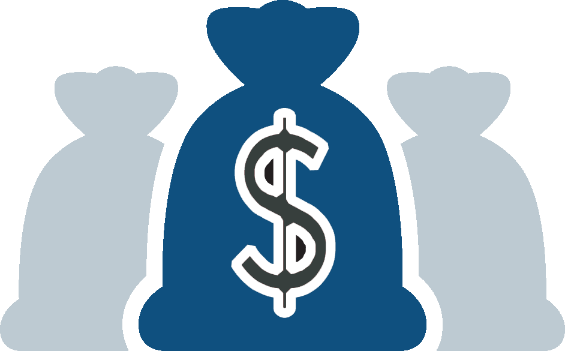 86
Budget Process -Departmental Requests
Transmittal memo that outlines its major objectives and initiatives for the budget year
Budget schedules that detail the amount requested
 Narrative justification of requested amount
 Workforce ratios for some expenditure items
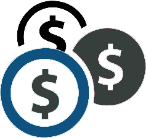 87
Budget Process – Departmental Requests
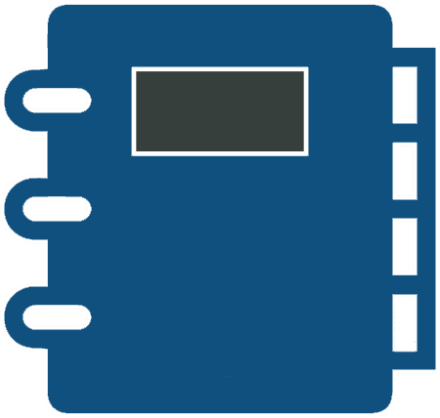 88
Budget Process – Preparation
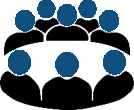 89
Legislative Consideration and Adoption
Proposed budget is presented to legislative body for consideration
Reviews budget to ensure constituent needs are addressed
Holds public hearing in accordance with Florida Statutes and local ordinances
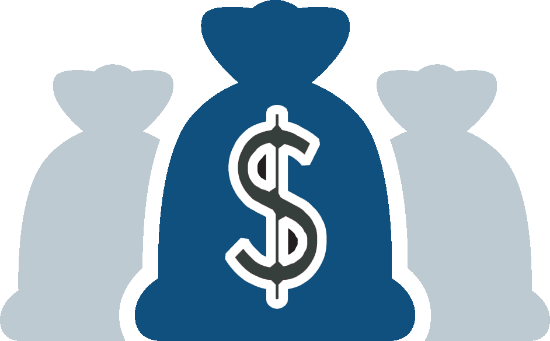 90
Legislative Consideration and Adoption
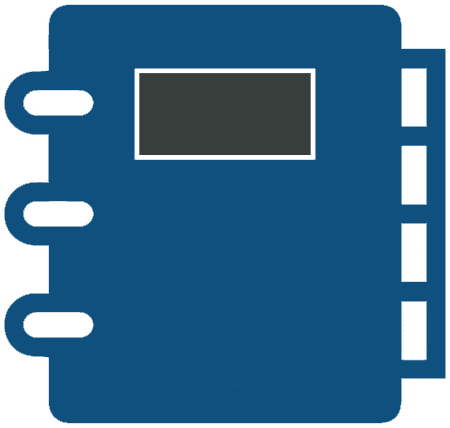 91
Legislative Consideration and Adoption
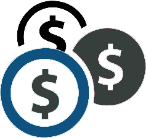 92
Legislative Consideration and Adoption
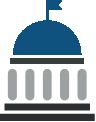 93
Legislative Consideration and Adoption
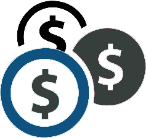 94
Legislative Consideration and Adoption
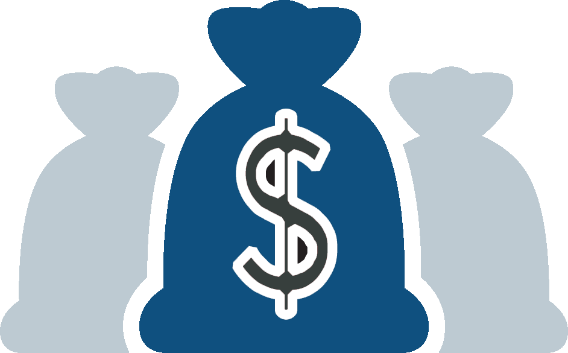 95
Legislative Consideration and Adoption
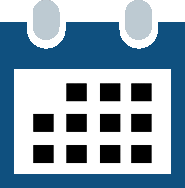 96
Legislative Consideration and Adoption
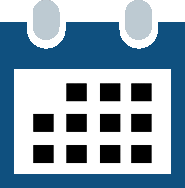 97
Review
A “ county of special financial concern” is defined as

One mill raises less than $10,000
One mill raises less than $1,000 per capita
One mill raises less than $100 per capita
One mill raises less than $100,000
98
Review
A “ county of special financial concern” is defined as

One mill raises less than $10,000
One mill raises less than $1,000 per capita
One mill raises less than $100 per capita
One mill raises less than $100,000
99
Legislative Consideration and Adoption
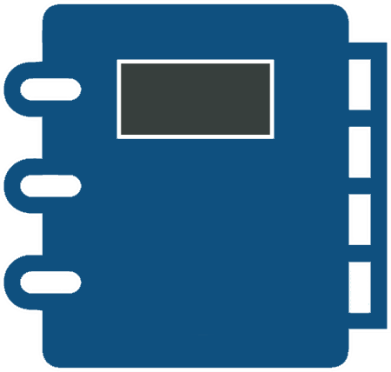 100
Legislative Consideration and Adoption
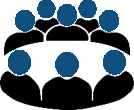 101
Legislative Consideration and Adoption
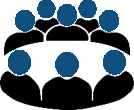 102
Legislative Consideration and Adoption
No adopted budget – Florida Statutes allows taxing  authorities to readopt its prior year’s adopted  final budget, as amended, and expend moneys  based on this budget until such time as the  tentative budget is adopted if the fiscal year  begins prior to adoption of the tentative budget
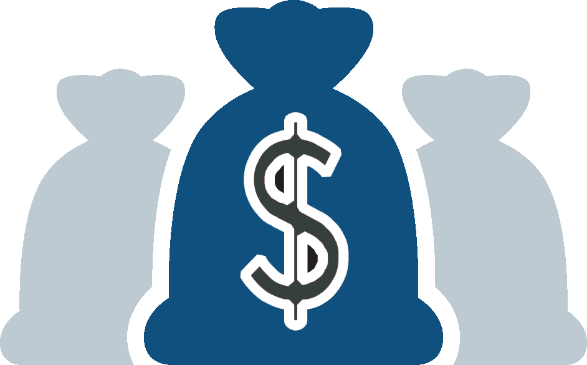 103
Budget Process – Implementation
Budget officer implements
Budget is uploaded into the financial system  as approved by the legislative body
Manage position control process
Work closely with the finance office
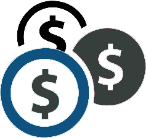 104
Budget Process – Audit and Evaluation
Monitor the budget monthly and/or quarterly
Report actual compared to budget
Adjust the budget as necessary
Monitor progress toward objectives
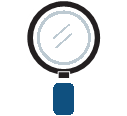 105
Multi-Year Budgeting
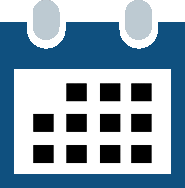 106
Multi-Year Budgeting
The following are advantages of multi-year budgeting:
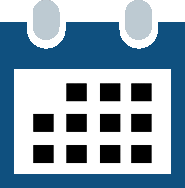 Improves:
Financial planning
Long-range strategic planning
Program monitoring and evaluation/benchmarking
Reduces staff time in budget development
Links operating and capital activities/spending
Reduces surprises
Pinpoints problem areas early
107
Multi-Year Budgeting
Difficult to project into the future
Could reduce responsiveness to emergencies if too restrictive
Initial year may increase work and stress in departments
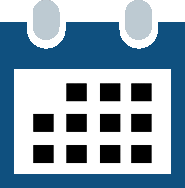 108
Multi-Year Budgeting
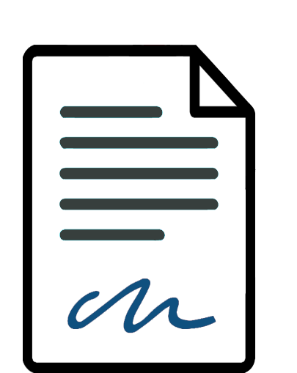 109
Multi-Year Budgeting vs. Financial Plan
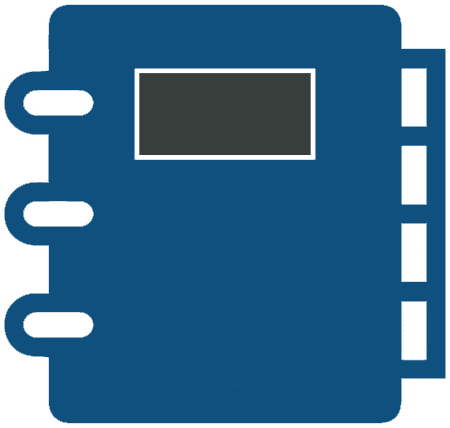 110
Revenue Management/Forecasting
Learning Objectives
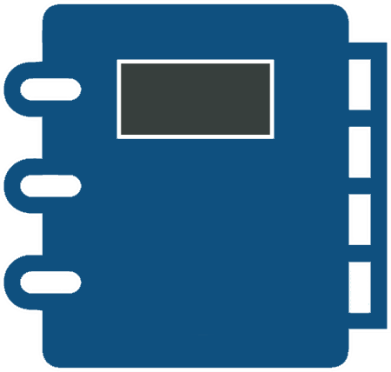 112
Forecasting Revenues
Estimating revenue is the first step in determining level of resources that will be available for budget appropriations
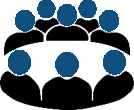 Stability of revenue stream improves the forecast – utilities have an advantage over governmental revenues
113
Forecasting Revenues
Involves use of analytical techniques to estimate
Should be decentralized with each program following a common set of assumptions and methods
Used to establish spending targets
Assists in projecting future financial conditions
Projects capital project pay-go and debt  financing
Should be extended at least three (3) years
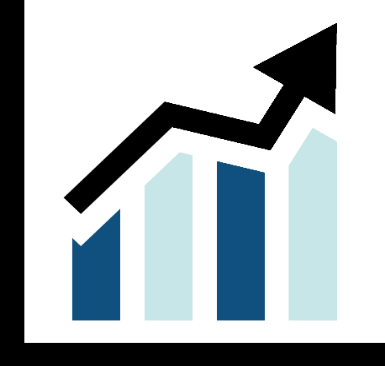 114
Revenue Manual
Documents revenue sources and factors relevant to projecting current and projected collection levels
Promotes better understanding of government’s resources
Supports decision-making
Internal staff training tool
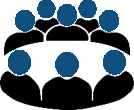 115
Revenue Manual
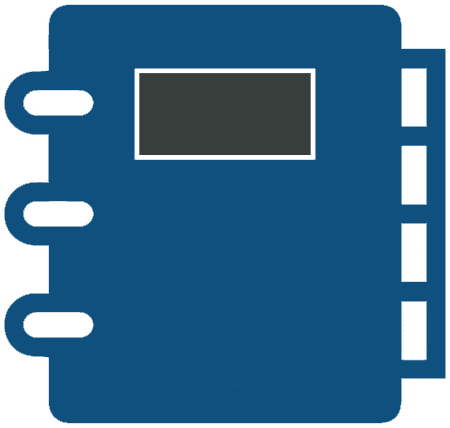 116
Forecasting Methods
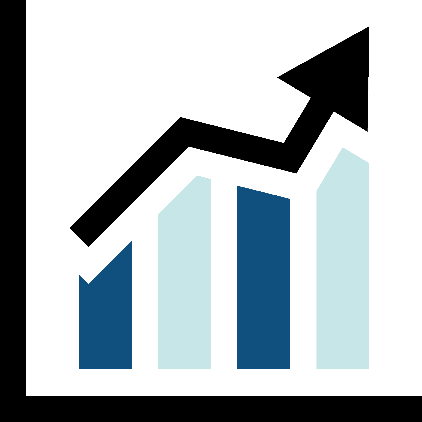 117
Qualitative Methods
Qualitative revenue forecasting methods rely on judgements about future revenues
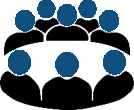 118
Qualitative Methods
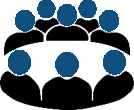 119
Qualitative Methods
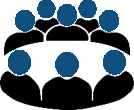 120
Quantitative Methods
Relies on numerical data – this enables testing to see if underlying data assumptions are met.
Requires extensive amounts of historical data to generate dependable projects
Should collect at least 40 data points
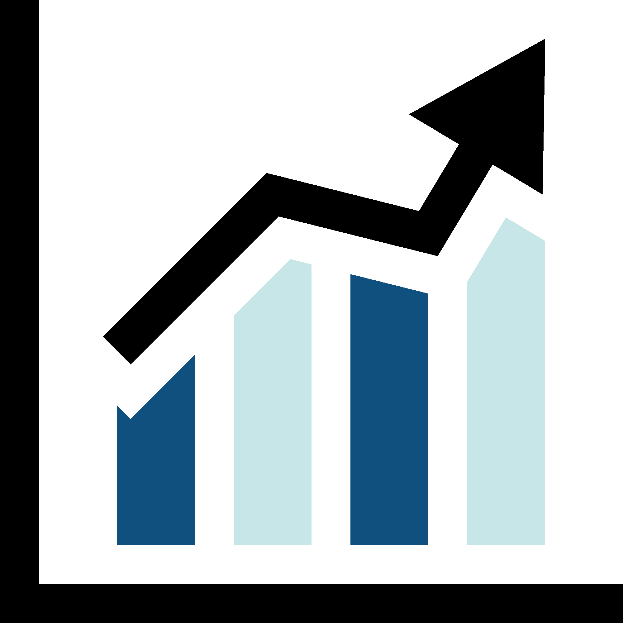 121
Quantitative Methods
Trend analysis – forecasting future revenues  based on its short-term historic trend
Simple linear and multiple regression analysis
Time series analysis – forecasting revenue  based on financial data over extended periods  (e.g., 40 or more periods) collected at equally spaced intervals
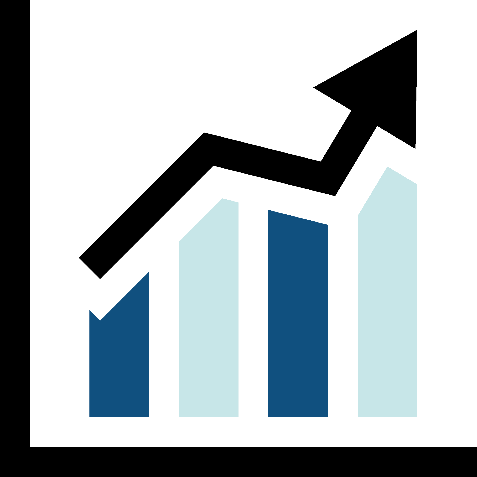 122
Quantitative Methods
Econometric – involves projecting future revenues by taking into account the economic factors that influence revenue
Generates revenue forecast using an equation that includes a number of variables that influence the revenues being projected
Sales Tax
User Chargers (building permits)
Utility (Public Service) Tax
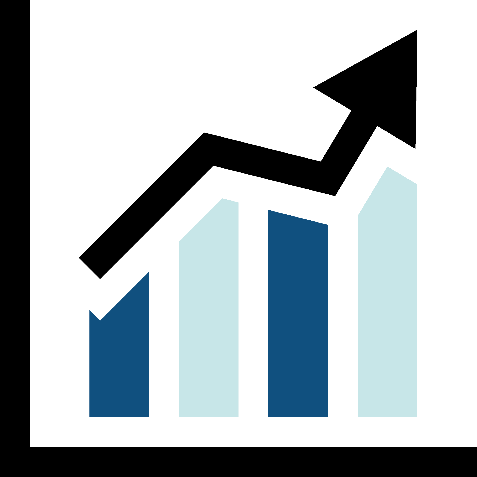 123
Quantitative Methods
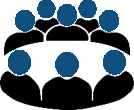 124
Other Considerations – Break-Even Analysis
Simple technique for determining whether a  project will break even (e.g., Revenues = Costs)
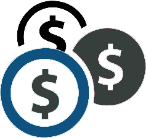 125
Other Considerations - Net Present Value
Method of comparing the long-term financial costs of different alternatives
The value of the promise today = $ Promised in future / Discount factor
Example: Benefit today of receiving $200,000 in a year’s time given a 5% discount rate is $190,476 ($200,000 divided by 1.05)
126
Revenue Restrictions
Forming a Community Redevelopment District (CRD) – Must adopt a finding of necessity
Establishing a business tax – requires an equity study
Revenue Sharing:
Two components – guaranteed entitlement and growth
Constrains use of debt service in excess of the guaranteed entitlement amount
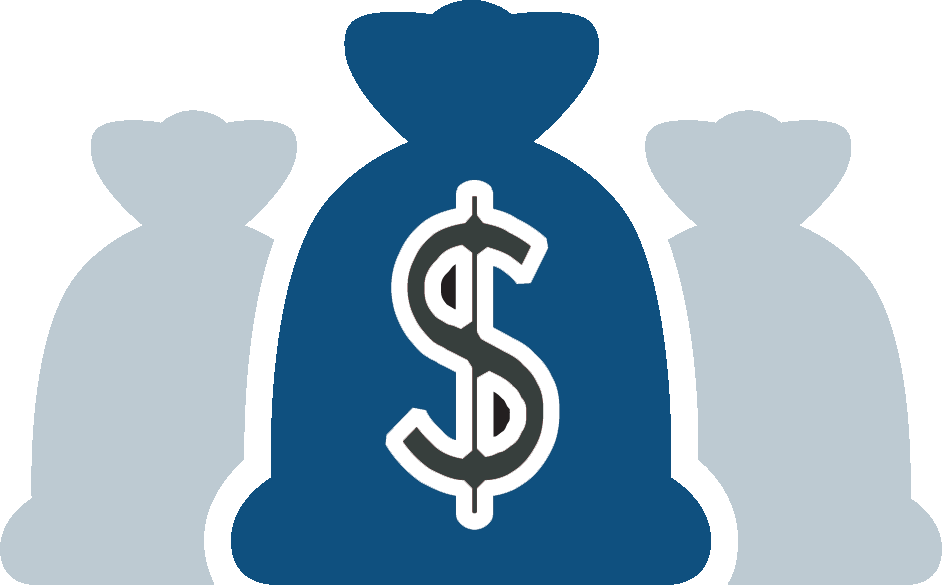 127
Review
Which statement is false?

A. Maximum millage for cities and counties is 10  mills
B. Florida Auditor General enforces TRIM Compliance
C. Anything over the rolled-back rate is a “Tax Increase”
D. TRIM requires use of a minimum of 95% of taxable value.
128
Review
Which statement is false?

A. Maximum millage for cities and counties is 10  mills
B. Florida Auditor General enforces TRIM Compliance
C. Anything over the rolled-back rate is a “Tax Increase”
D. TRIM requires use of a minimum of 95% of taxable value.
129
CIP and Financial Planning
Learning Objectives
131
Capital Assets
Capital assets are government facilities,  infrastructure, equipment, or networks that enable the delivery of essential public sector services
GFOA recommends governments establish a system for assessing their capital assets
Plan and budget for any capital maintenance and replacement needs
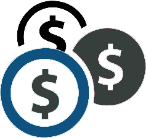 132
Capital Assets Inventory
Complete inventory and periodic  measurement of the physical condition should  be conducted no less than annually
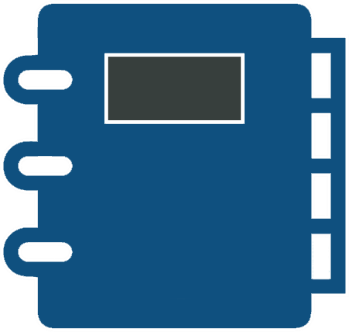 133
Capital Improvement Program (CIP)
A plan of capital investment for a period of time, usually 5 to 7 years
Prioritizes projects and identifies funding sources
Should include citizen recommendations
Should be included and adopted at the same time as the budget
Is a decision making tool
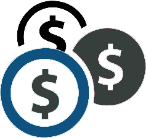 134
Capital Improvement Program (CIP)
Provides transparency on projects the governmental agency is constructing or implementing
135
Capital Improvement Program (CIP)
Is the outcome of the organization’s long-term strategic planning process
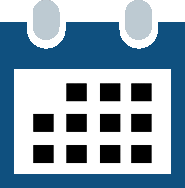 Projects are based on priorities and may not be funded due to other higher priority projects
136
Capital Improvement Program (CIP)
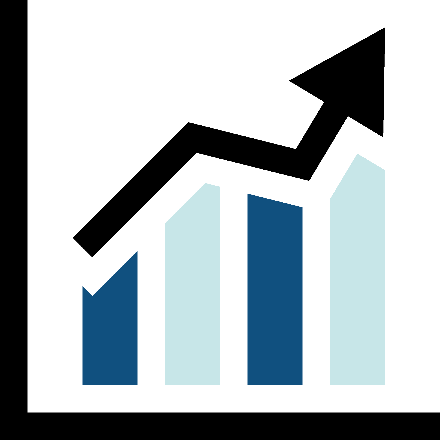 137
Capital Improvement Program (CIP)
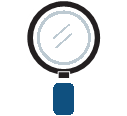 138
Capital Improvement Program (CIP)
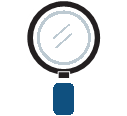 139
Methods to Finance Capital Projects
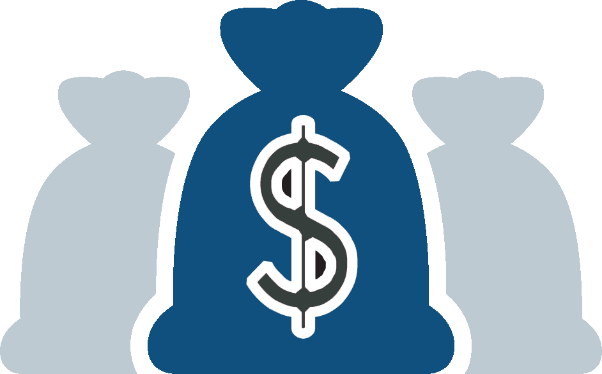 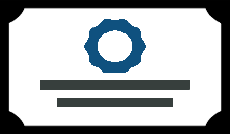 140
Methods to Finance Capital Projects
Pay-as-you-go revenues requires current revenues to be saved for the project
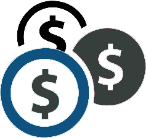 141
Methods to Finance Capital Projects
Debt Financing is the issuance of bonds,  commercial paper, and/or bank note
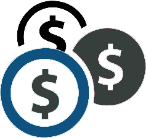 142
Methods to Finance Capital Projects
Tax increment financing requires a finding of necessity that blight exists within the CRA’s  boundaries
Must be used within the CRA’s boundaries and used to revitalize the area
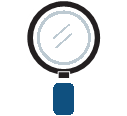 143
Review
Budget Allotments are based on?

Historical spending patterns and needs
Equal allocation to each accounting period
Allocation by performance measure
Matching of expense budget to revenue
144
Review
Budget Allotments are based on?

Historical spending patterns and needs
Equal allocation to each accounting period
Allocation by performance measure
Matching of expense budget to revenue
145
Source Materials
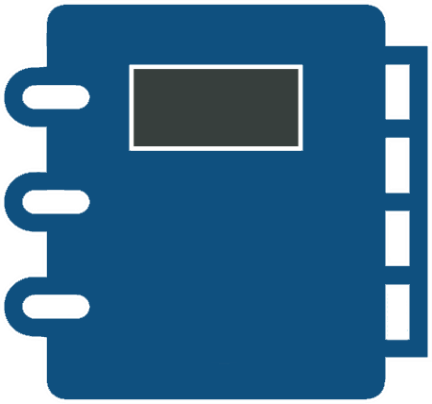 Source Materials
Florida Statutes
Chapter 163 – Intergovernmental Programs
Part III – Community Redevelopment
Chapter 200 – Determination of Millage 
200.065 – Method of fixing millage
200.068 – Certification of compliance 
200.071 – Limitation of millage; counties
200.081 – Millage limitation; municipalities
200.18 – Bond payments; tax levies; restrictions
Chapter 218.25 – Limitations of shared funds
http://www.leg.state.fl.us
136
Source Materials
National Advisory Council on State and Local Budgeting (NACSLB) 
Budgeting Best Practices
Principles and Elements
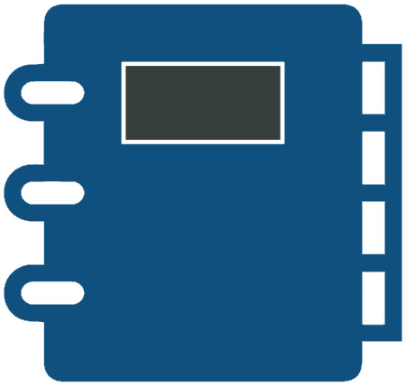 137
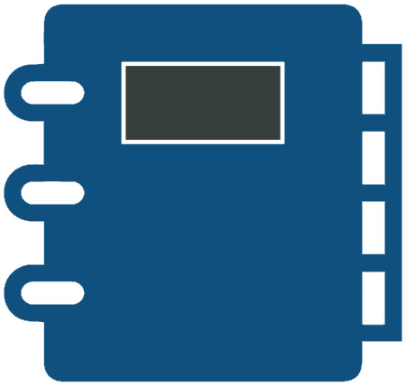 Source Materials
Government Finance Officers Association
Capital Improvement Programming: A Guide for Smaller Governments
An Elected Official’s Guide to Revenue  Forecasting
An Elected Official’s Guide to Performance Measurement
An Elected Official’s Guide to Debt Issuance
Distinguished Budget Presentation Award Criteria
137
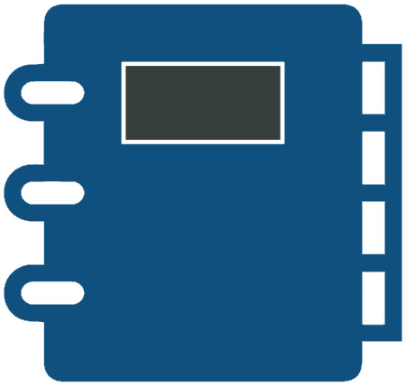 Source Materials
Government Finance Officers Association
Best Practices
Budgeting and Financial Planning
Governmental Accounting, Auditing and Financial Reporting
Chapter 16 – Budgetary Integration and Reporting
Chapter 17 – Performance Measurement

https://www.gfoa.org/
137
Questions?
Thank You!